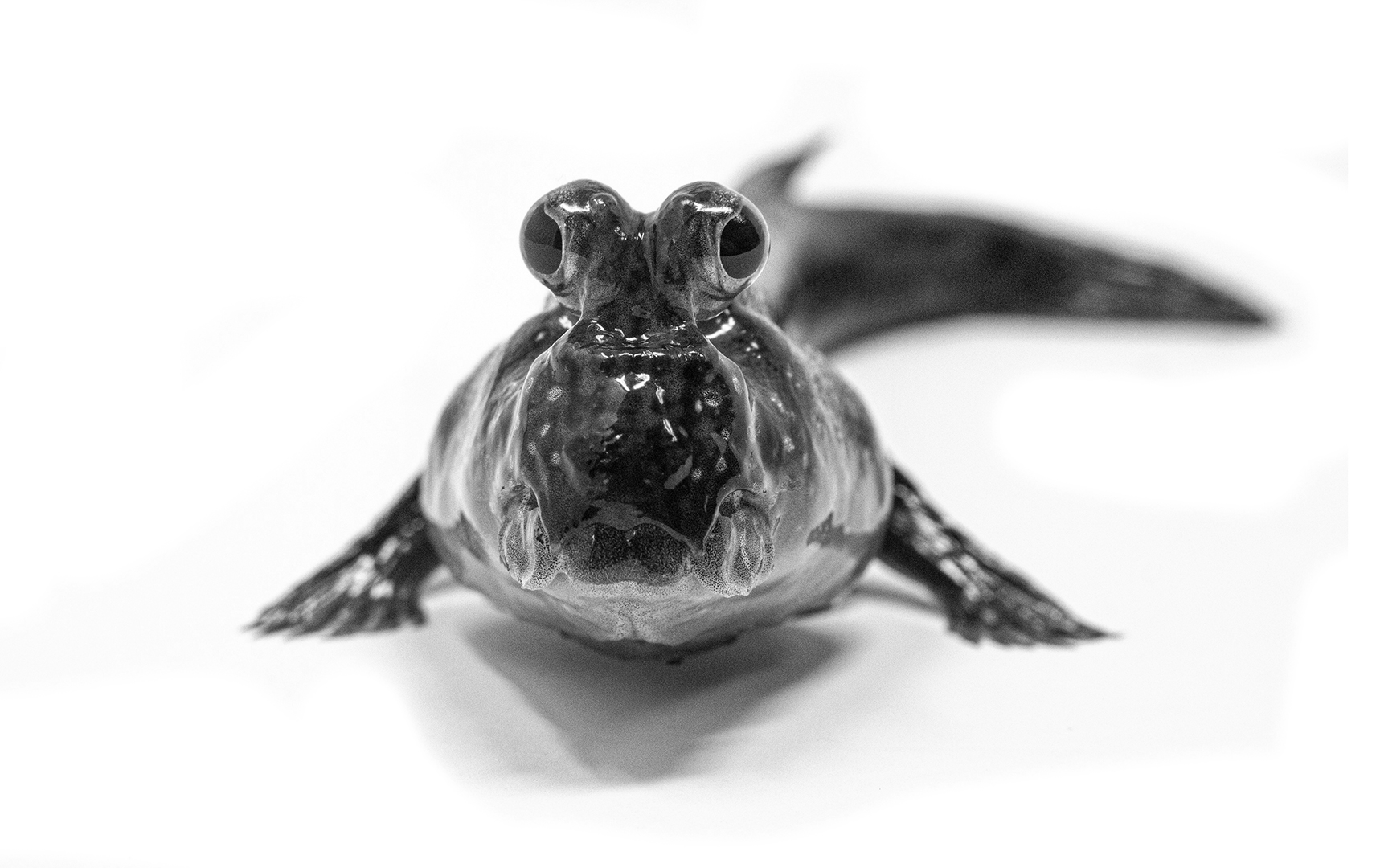 Learning Intention:

Explain an indirect method of measuring pollution levels using a biotic index

Success Criteria:

Complete Marine Education worksheet ’21. Bug life’
[Speaker Notes: Image: Hutchings Museum, 55 N Center Street, Lehi, UT 84043. Accessed from: https://johnhutchingsmuseum.org/atlantic-mudskipper]
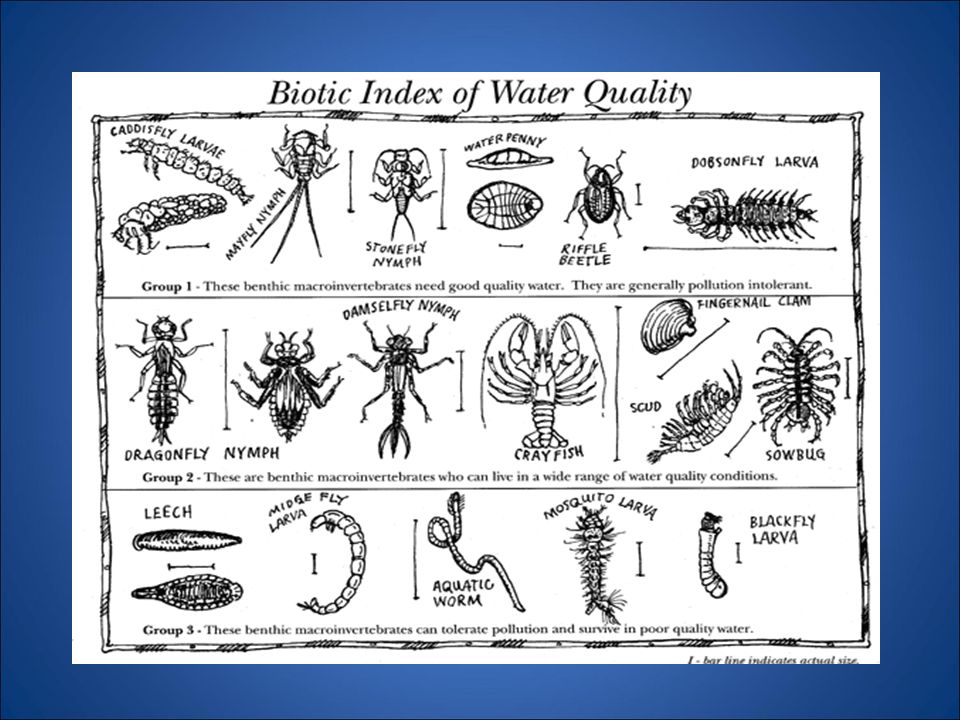 Tolerance levels to pollution are not the same for all organisms. 

Some organisms survive in polluted waters, others don’t. 

If a waterbody is polluted, only tolerant species will be present.
[Speaker Notes: Image: https://www.ableweb.org/biologylabs/wp-content/uploads/volumes/vol-5/6-zimmerman.pdf
The Use of the Biotic Index as an Indication of Water Quality Melvin C. Zimmerman
Image: https://slideplayer.com/slide/9963001/]
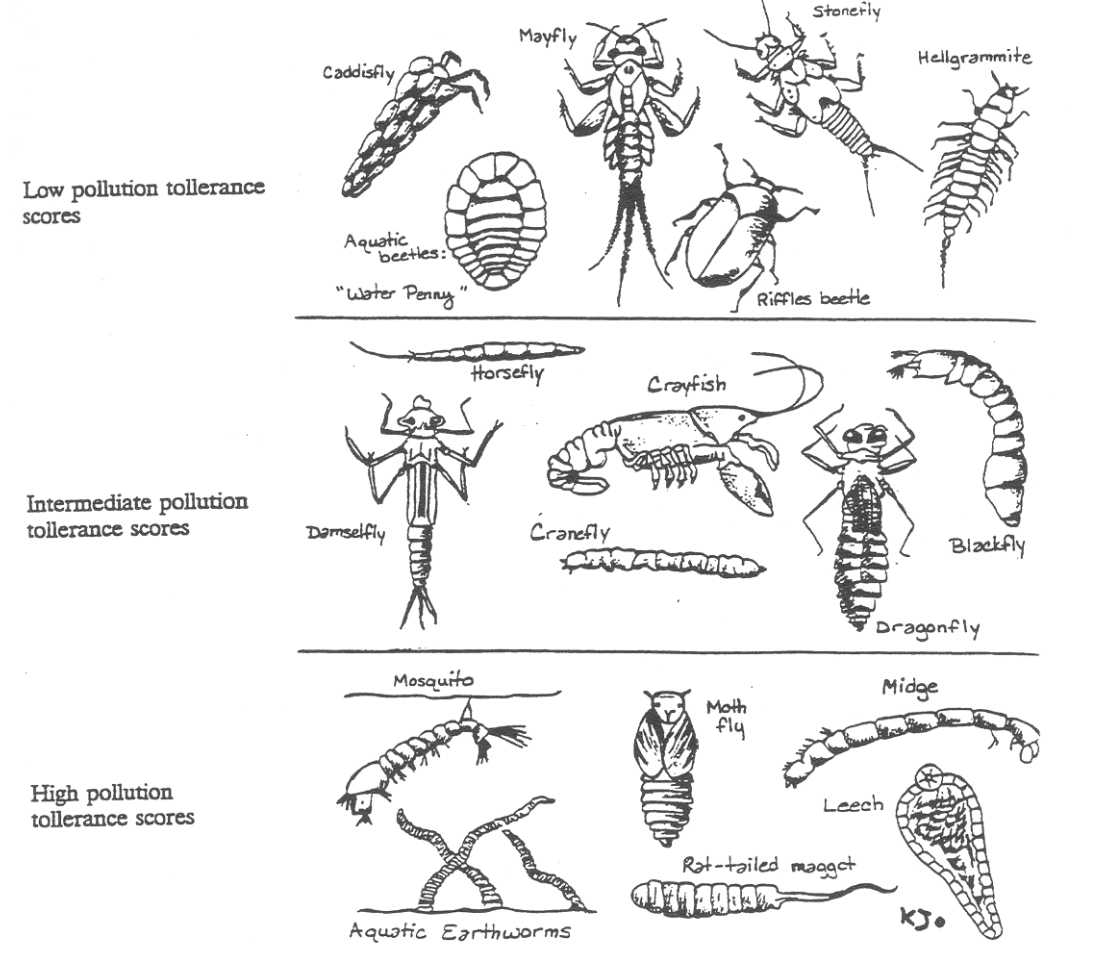 A biotic index is a rapid assessment technique for stream pollution and water quality, based on the tolerance levels of species present.
You see a stonefly nymph, and you know the water is clean!
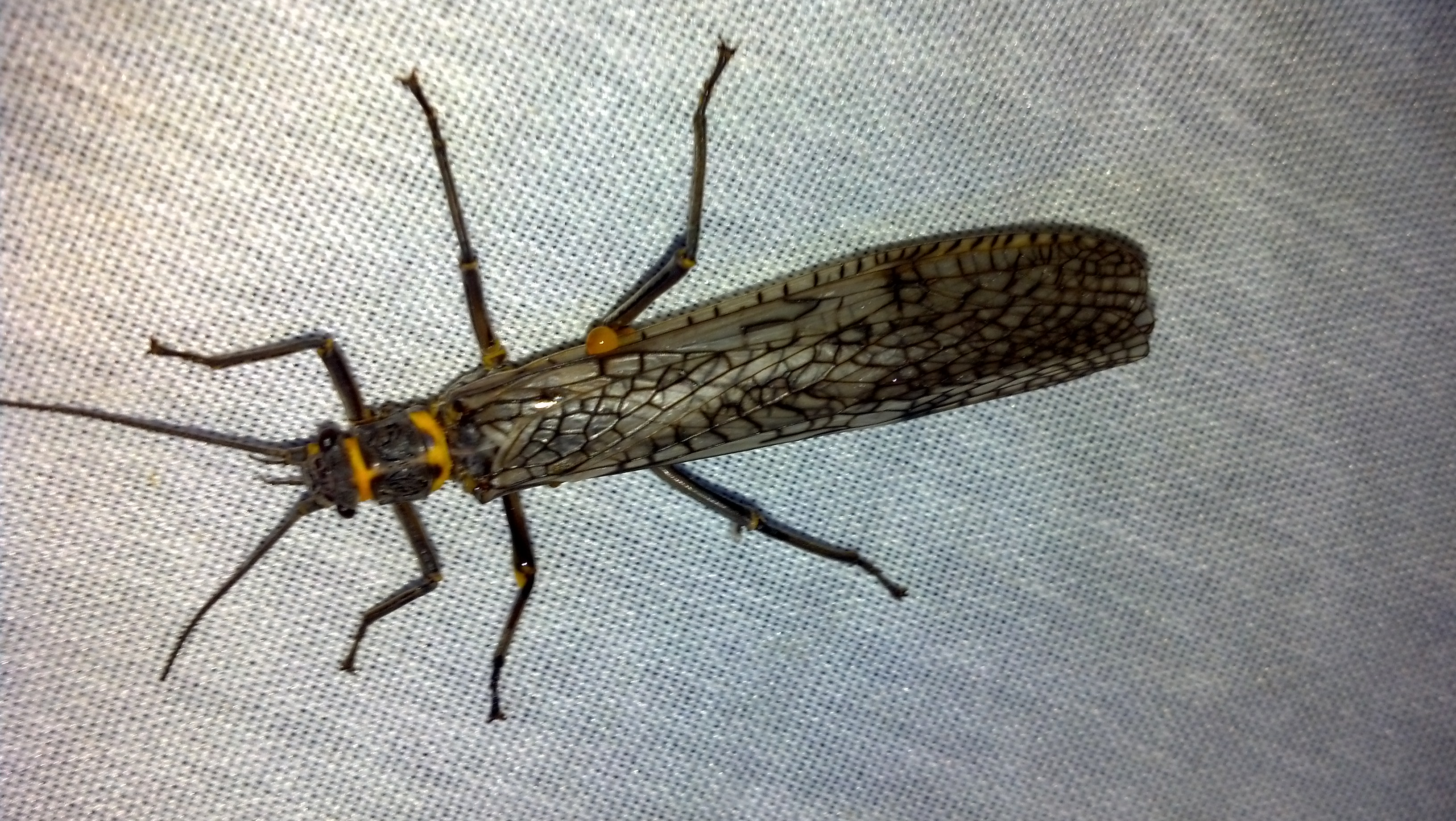 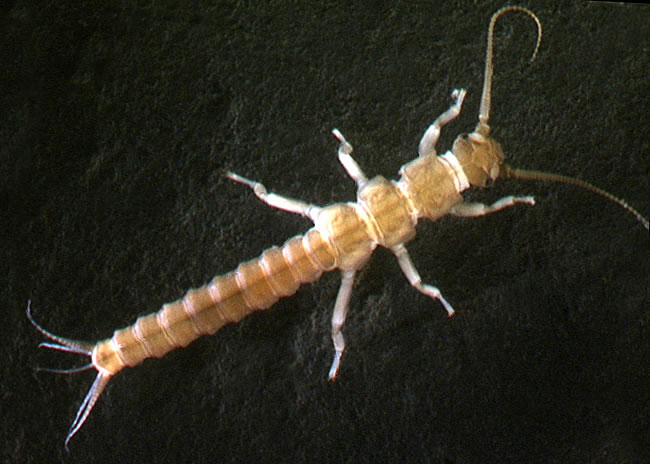 nymph
adult
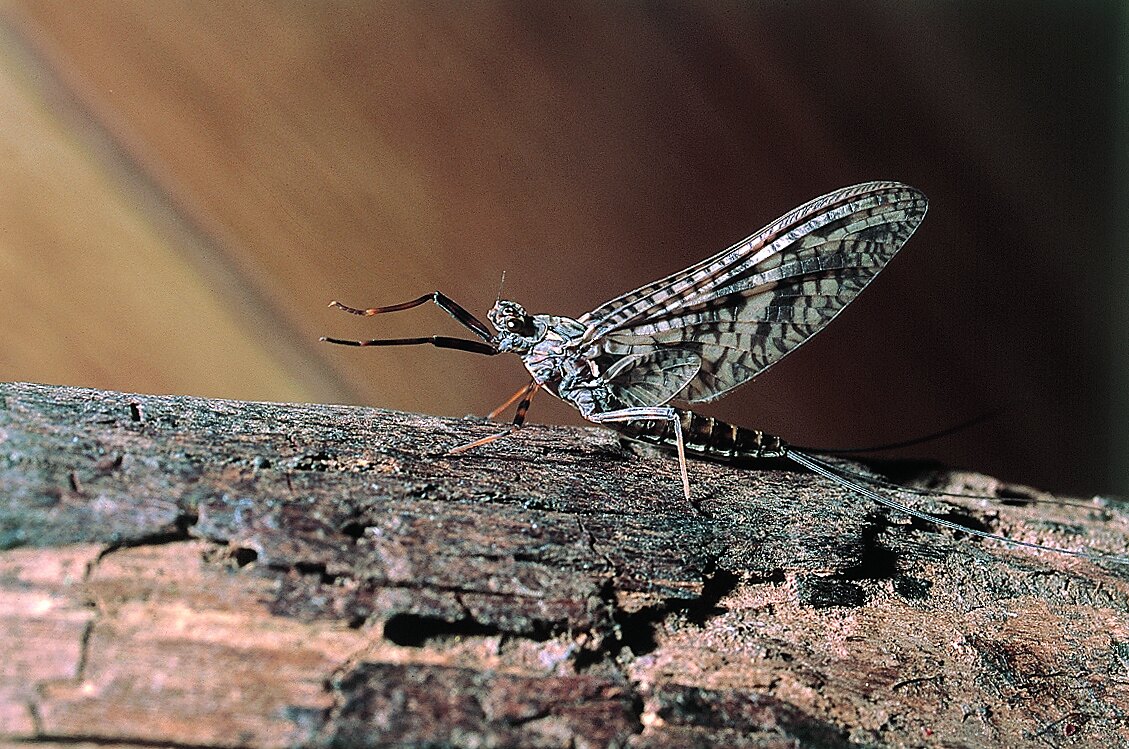 You see a mayfly nymph, and you also know the water is clean!
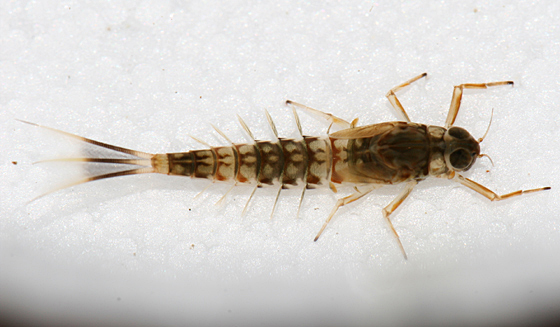 nymph
adult
[Speaker Notes: Image: https://collections.museumsvictoria.com.au/species/8471]
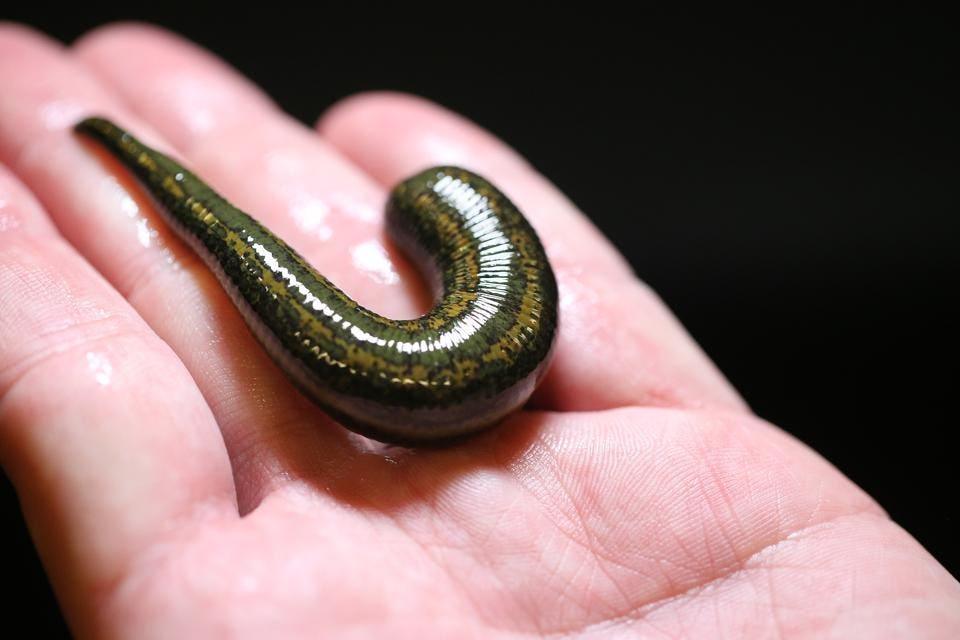 Leeches, on the other hand, can tolerate very polluted water
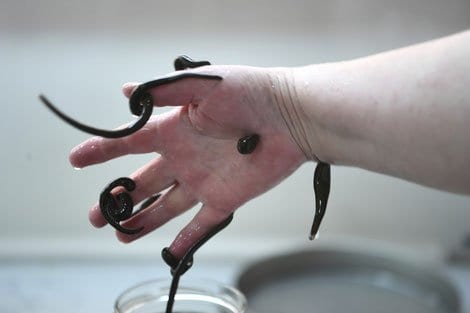 [Speaker Notes: Image: https://www.smithsonianmag.com/science-nature/why-world-needs-bloodsucking-creatures-180973670/]
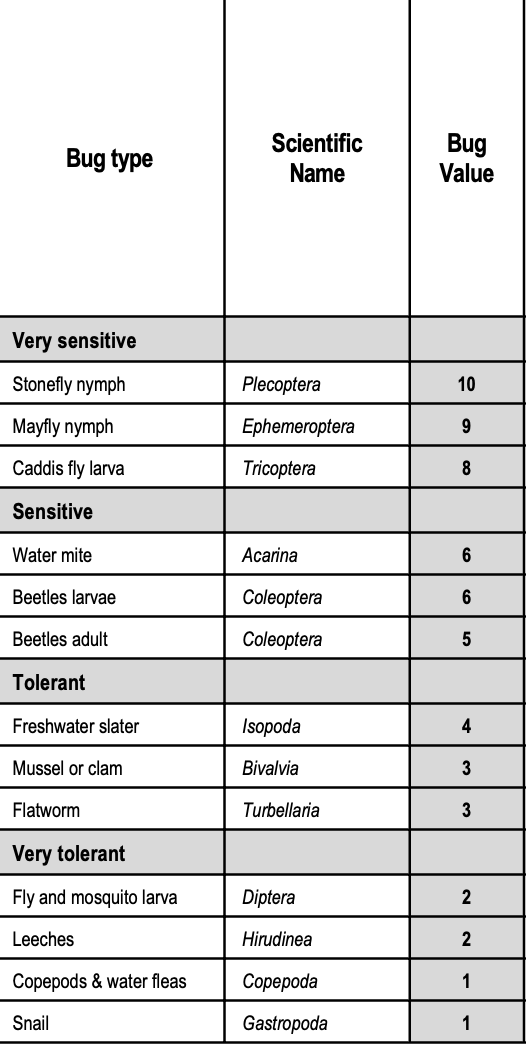 The tolerance levels (bug values) are predetermined. 


All you have to do is sample the water by catching as many species as you can in a given time period, identify what you find and count how many there are.

Then do some maths to get a biotic index value.
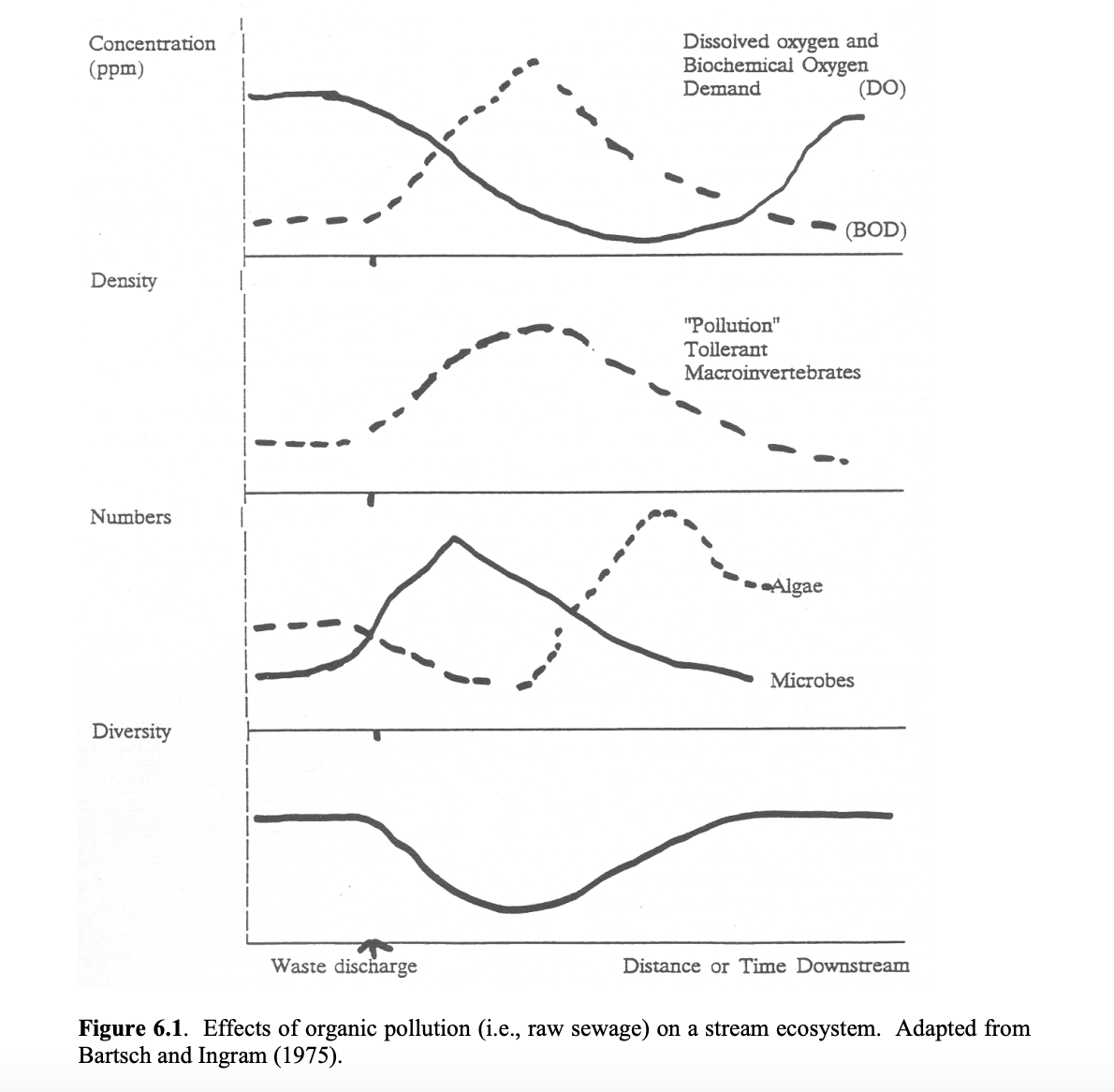 The pollution tolerant species will not only be there, but they will be there in greater abundance as well.
[Speaker Notes: Image: https://www.ableweb.org/biologylabs/wp-content/uploads/volumes/vol-5/6-zimmerman.pdf
The Use of the Biotic Index as an Indication of Water Quality Melvin C. Zimmerman]
If polluted, the biotic index will be high.
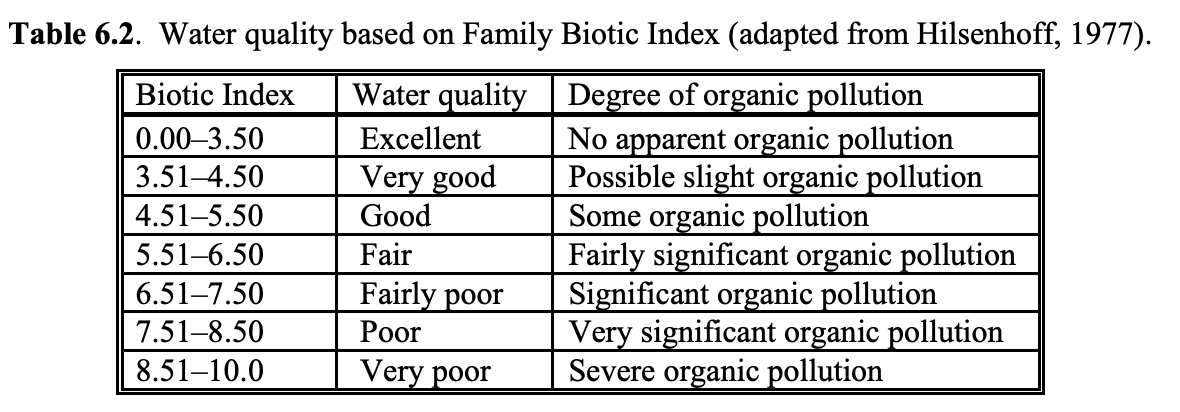 [Speaker Notes: Image: https://www.ableweb.org/biologylabs/wp-content/uploads/volumes/vol-5/6-zimmerman.pdf]
Table 1 below is an example using bug abundance data collected from a local stream.
Table 2 below is the maths used to calculate the final biotic index value.
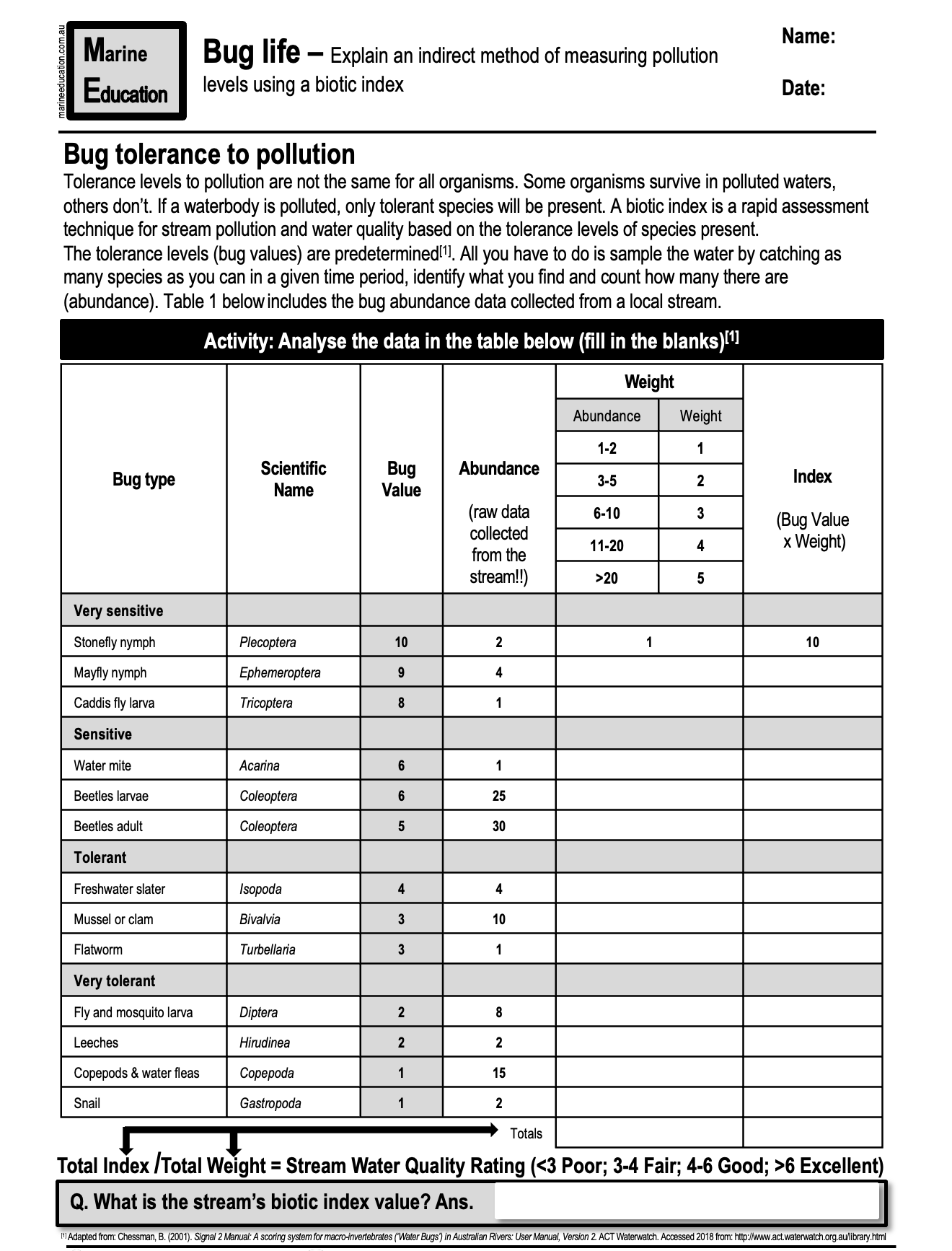 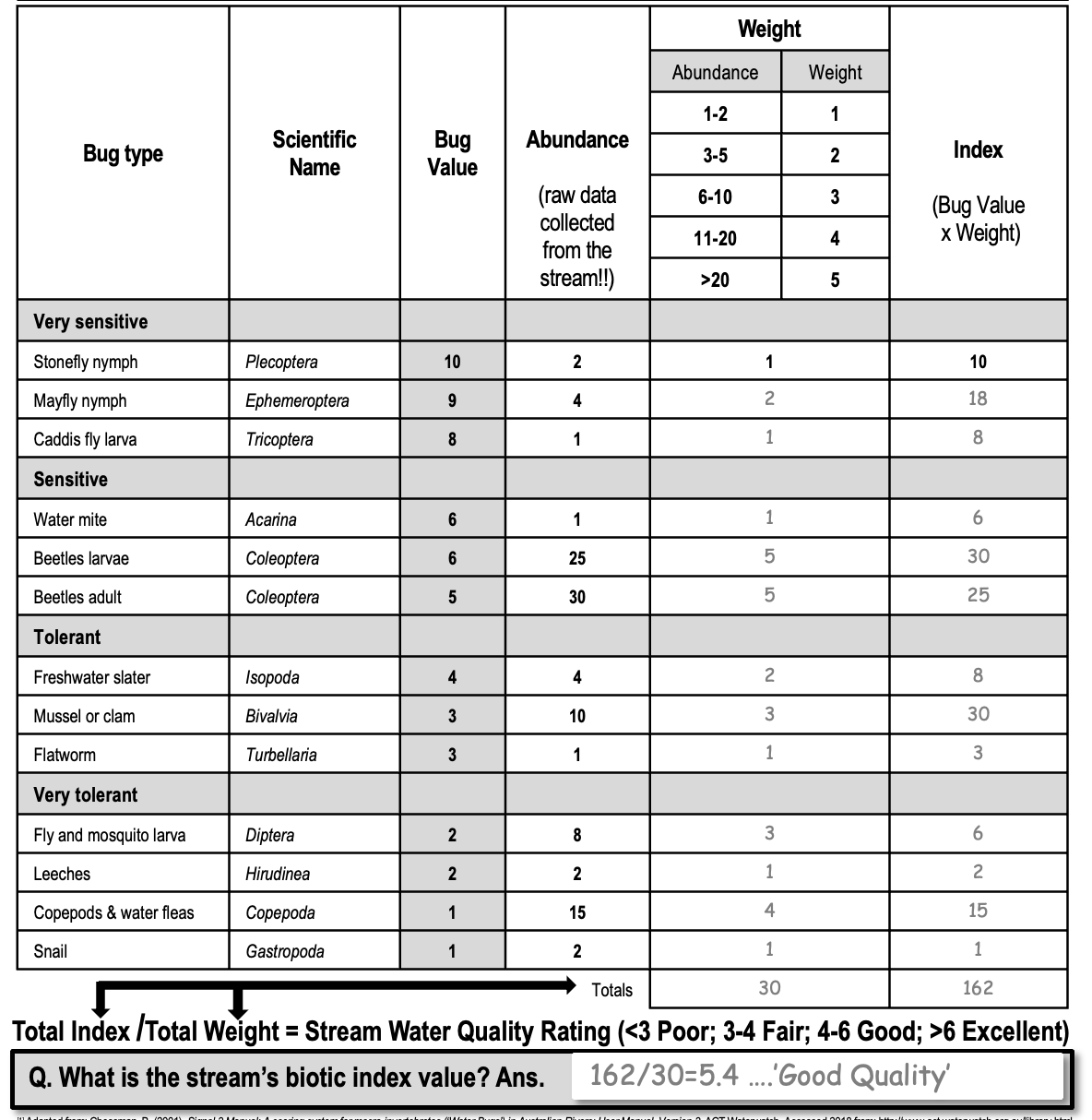 Biotic indices are useful when you don’t have the $ to test every abiotic factor.

Instead, biological indicators provide an overall picture of ecosystem health.
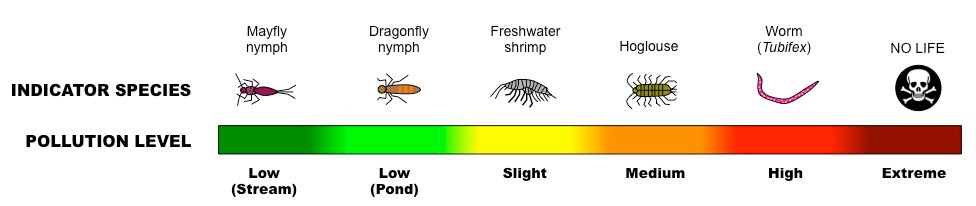 [Speaker Notes: Image: https://www.sciencedirect.com/science/article/abs/pii/S1470160X19307265]
Note: there are several different biotic indices, each with their own math formulas.
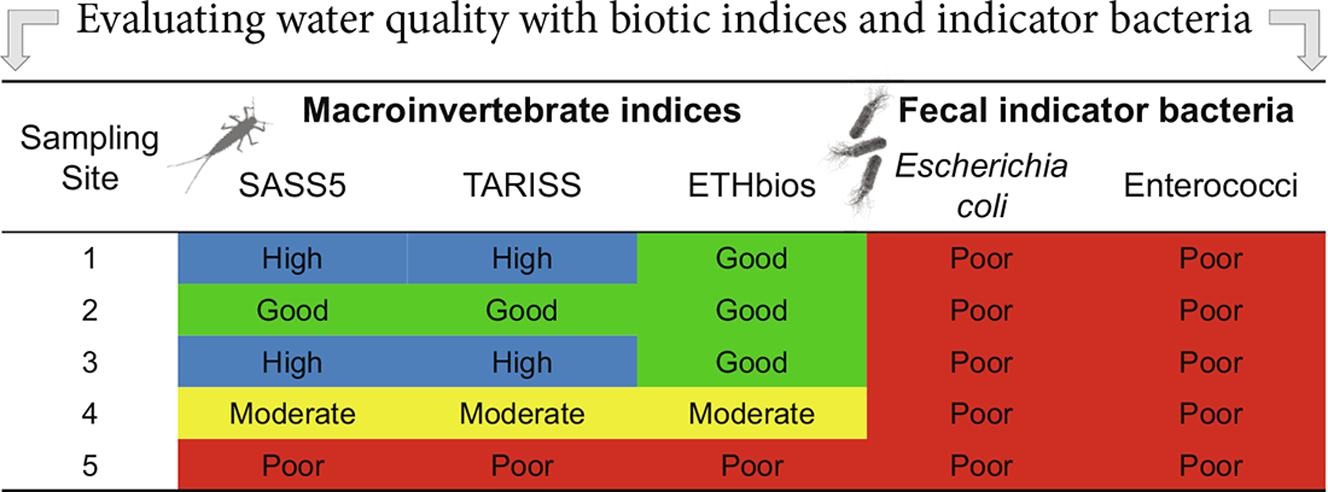 [Speaker Notes: Image: https://www.sciencedirect.com/science/article/abs/pii/S1470160X19307265]
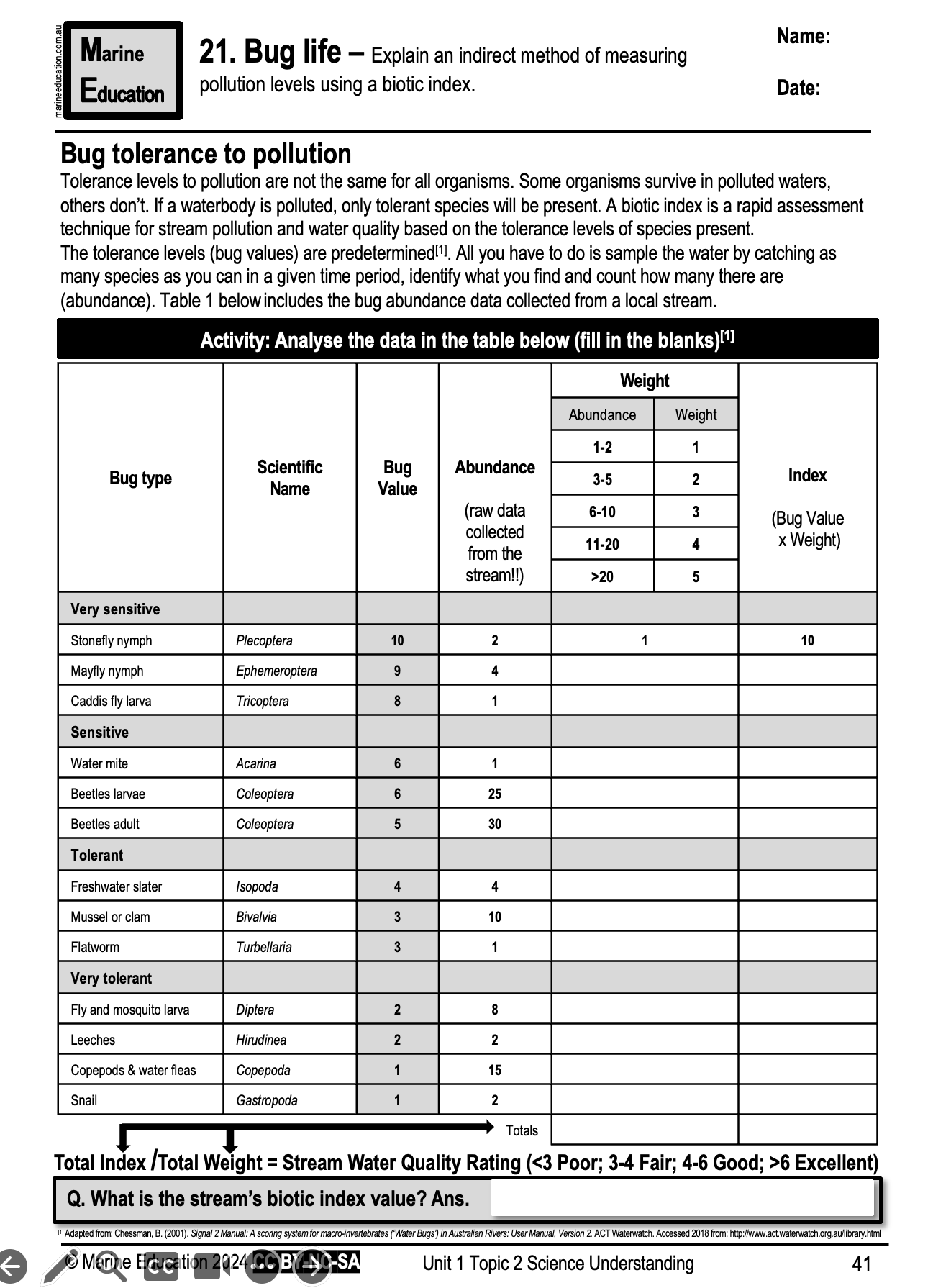 Learning Intention:

Explain an indirect method of measuring pollution levels using a biotic index

Success Criteria:

Complete Marine Education worksheet ’21. Bug life’
[Speaker Notes: Image: Hutchings Museum, 55 N Center Street, Lehi, UT 84043. Accessed from: https://johnhutchingsmuseum.org/atlantic-mudskipper]